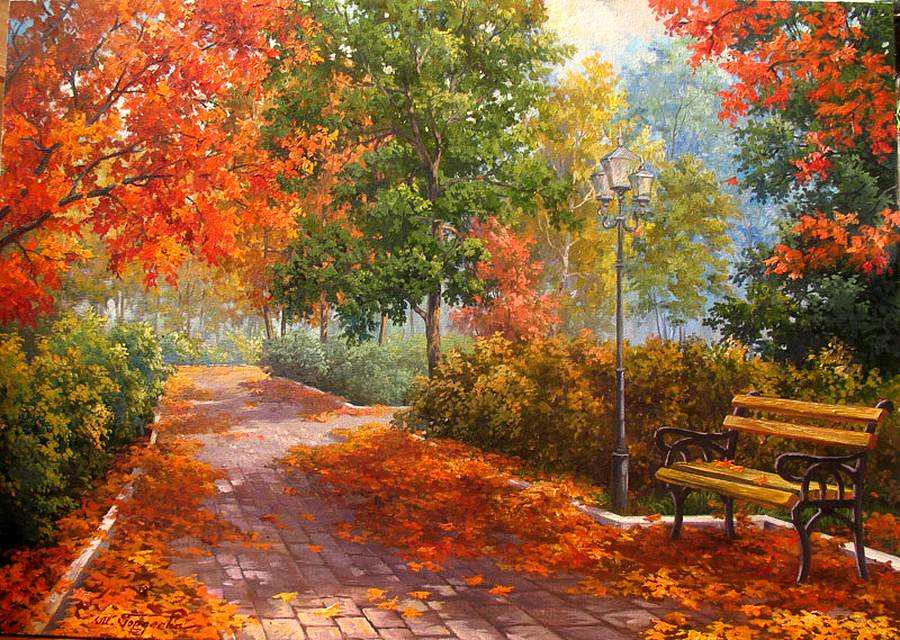 Заходите
 к нам на «Огонёк»
Дата выпуска
 10.12.2021
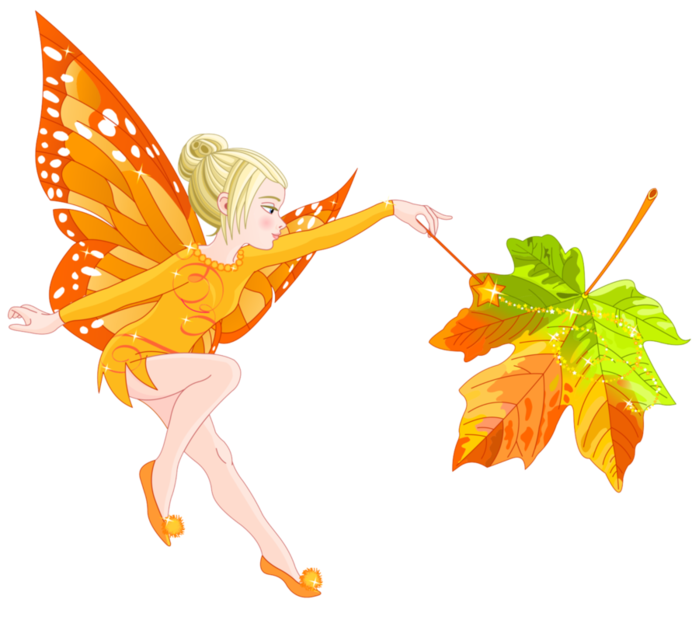 "Волшебница-осень"
http://dou-28.ru
Электронная газета № 51
http://dou-28.ru
Из нашей газеты вы узнаете 
как проходили:
Праздник, посвящённый дню знаний «1 сентября!»  и дню города 
Туристические походы в лес
Встречи с пожарным инспектором
Экскурсии по городу
Выставки творческих работ 
Осенние праздники
Интеллектуальная игра «Что? Где? Когда?»
Всеросийский день правовой защиты детей
Праздник «День народного единства»
Праздники «День мамы»
Обучающие семинары, конференции и мастер классы
12.Городская благотворительная акция  «Всем  миром»
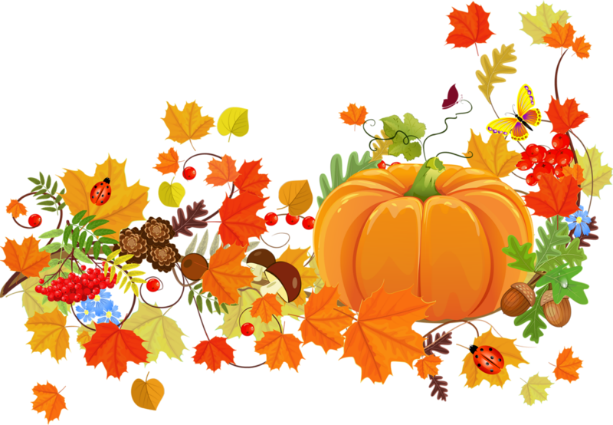 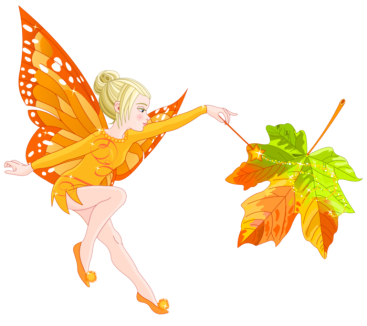 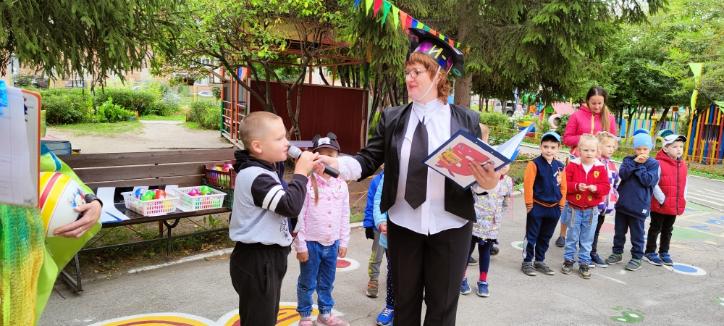 http://dou-28.ru
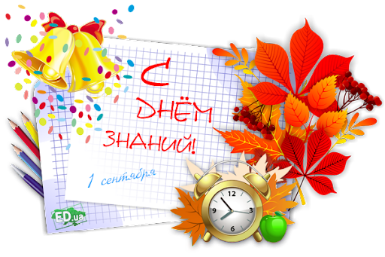 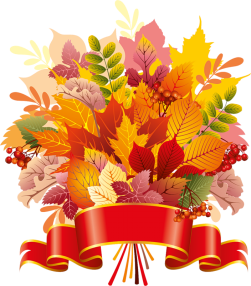 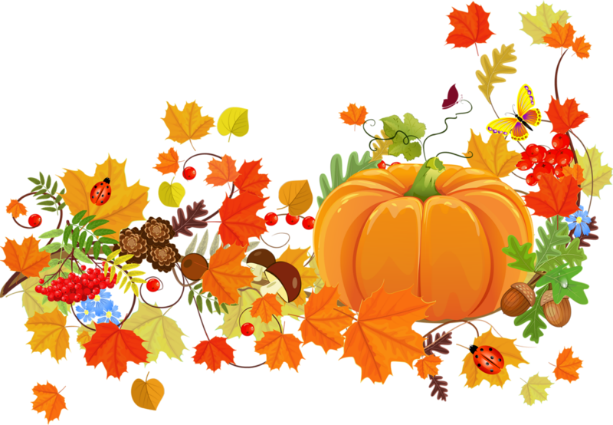 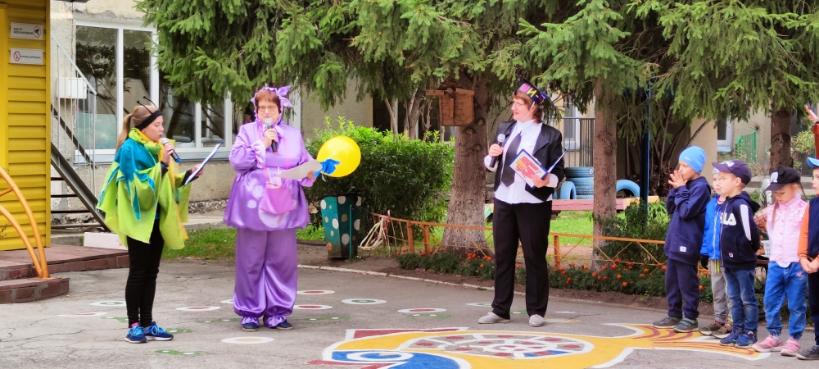 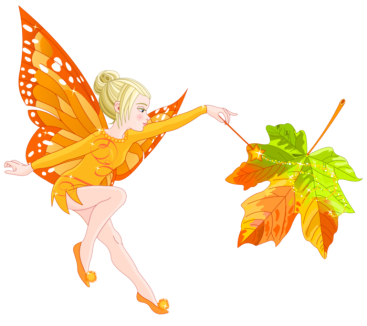 Нежарким солнышком согреты, Леса еще листвой одеты. У первоклассников букеты. День хоть и грустный, но веселый, Грустишь ты: — До свиданья, лето! И радуешься: — Здравствуй, школа! 

Автор: Эдуард Успенский
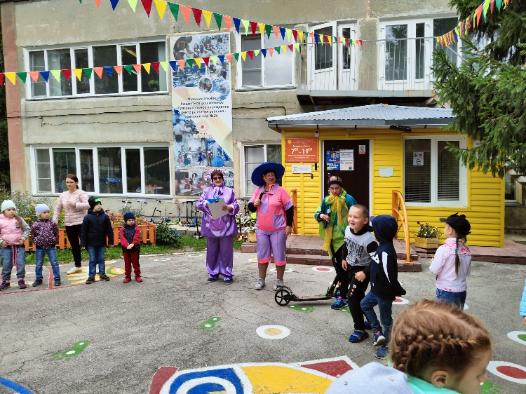 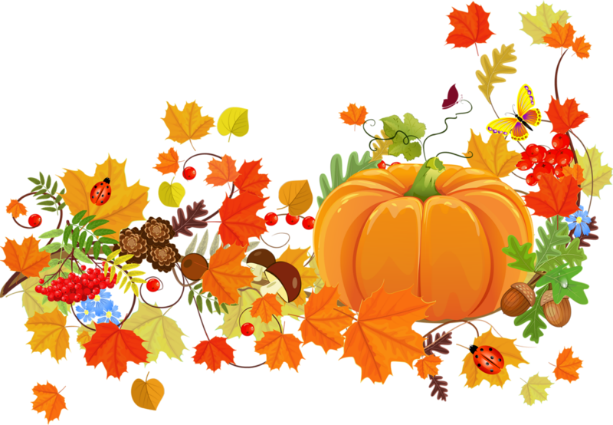 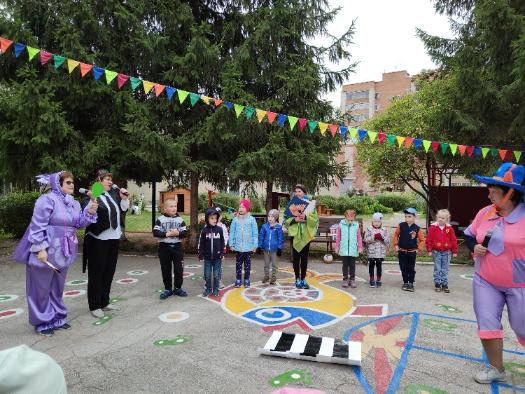 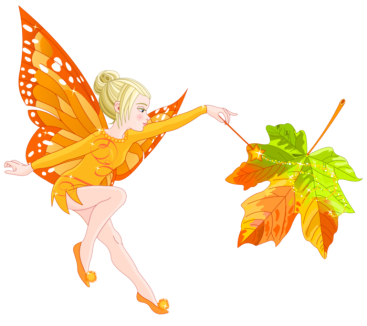 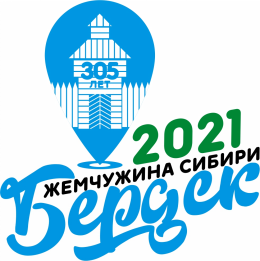 http://dou-28.ru
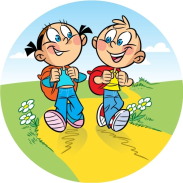 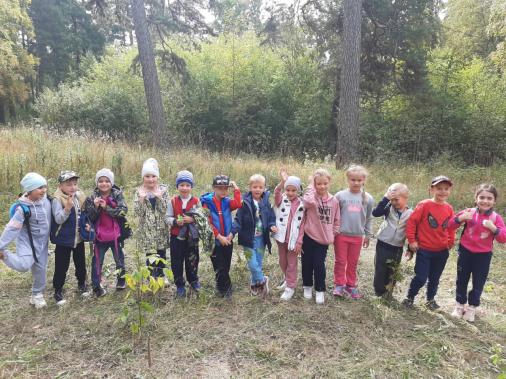 Поход в лес
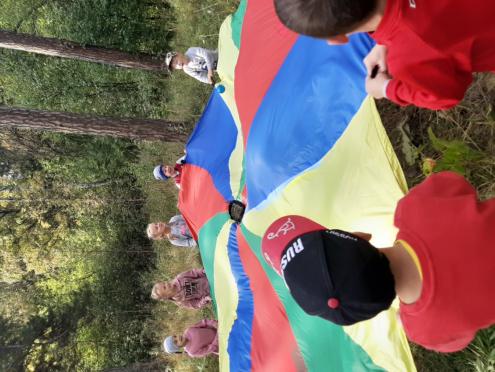 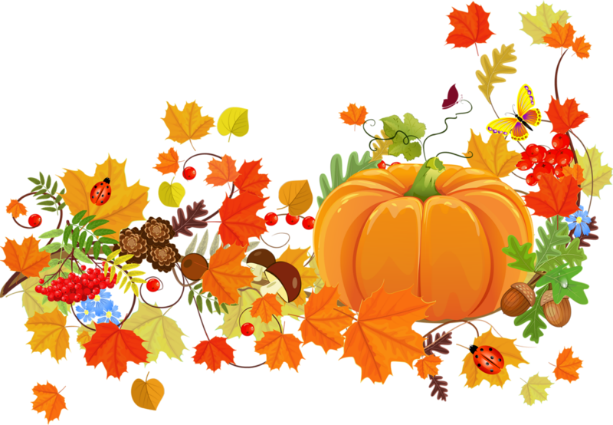 Я вчера ходил в поход —
Кашу съел и бутерброд!
Я сложил в рюкзак игрушки
Мячик, удочки, подушку,
Взял продукты на неделю,
Книжку, папину гантелю,
Кружку, ложку, котелок…
А поднять рюкзак не смог.
Даже сдвинуть не сумел!
Значит каши мало съел.
Сухарев Виктор
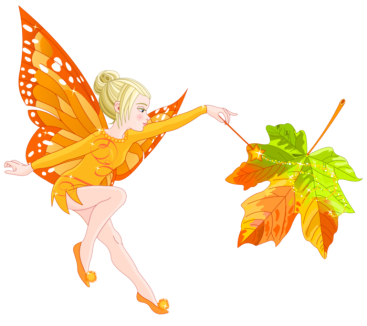 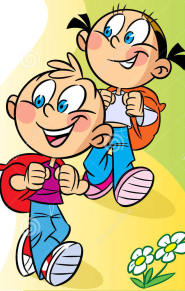 http://dou-28.ru
[Speaker Notes: Поход]
Экскурсия в пожарную часть
http://dou-28.ru
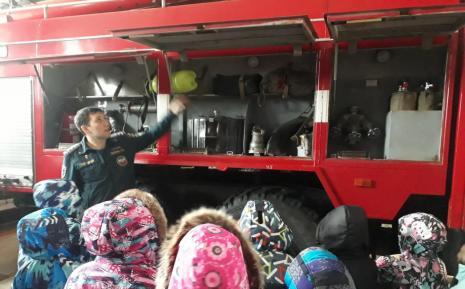 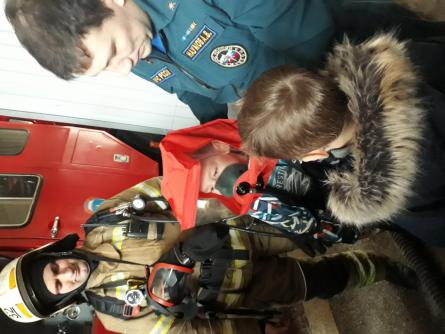 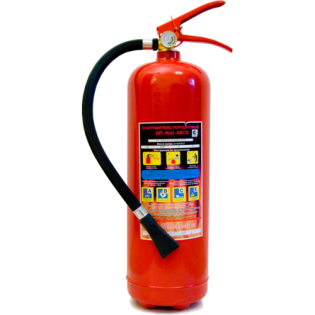 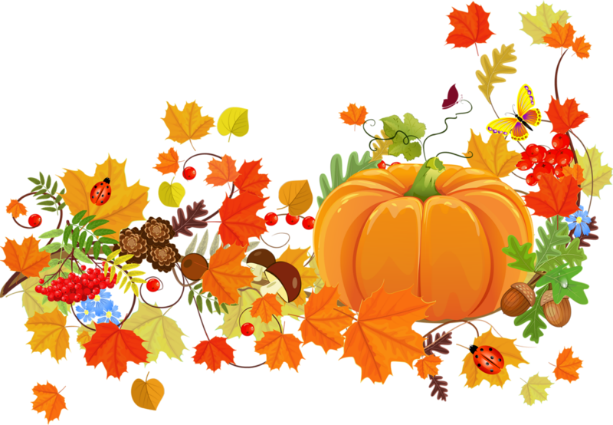 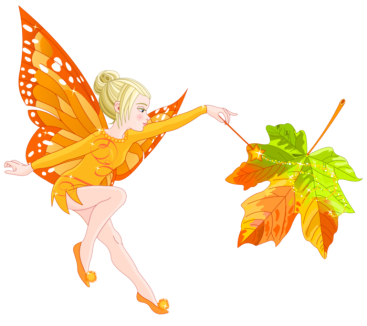 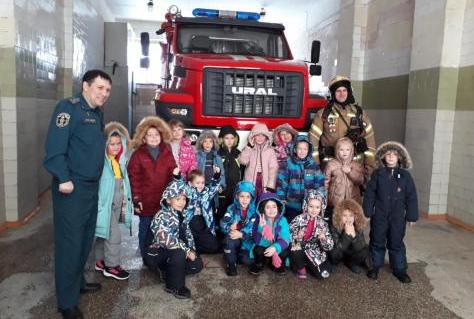 В огне и дыму
Он идёт среди жара,
Спасая людей
И дома от пожара!
Экскурсия в библиотеку
http://dou-28.ru
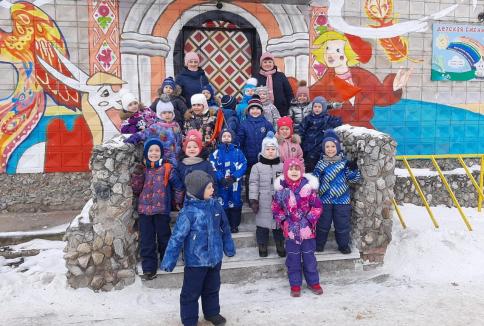 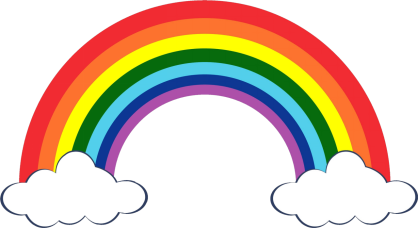 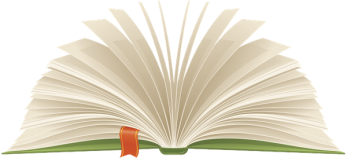 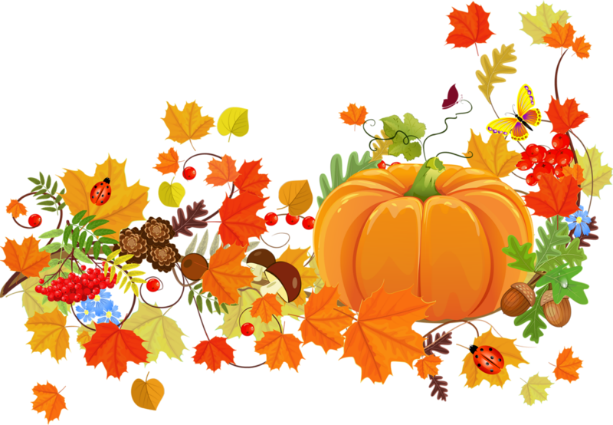 Знание — сила, давно доказали.
Как? Вы, простите, об этом не знали?
Вот ведь досада, ну как же вы жили?
Знаниям вас никогда не учили?
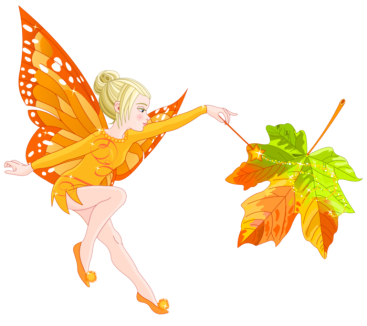 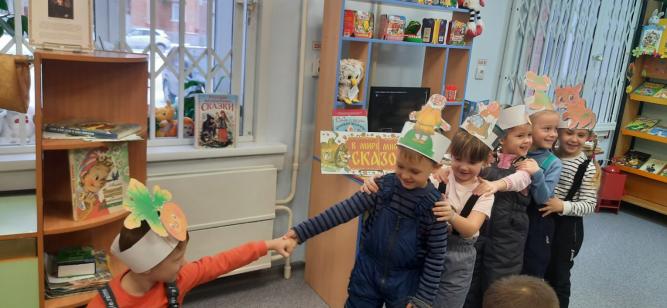 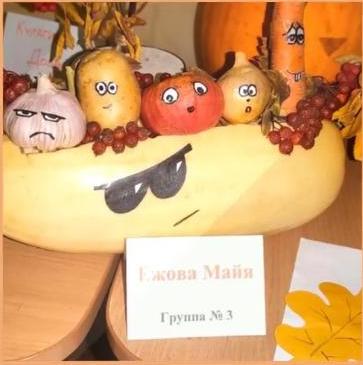 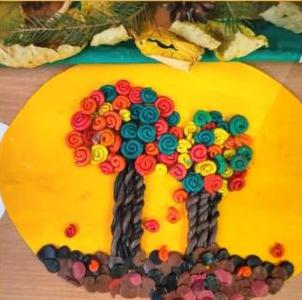 Цветы все ярче расцветают,
Пускай таких в природе нет.
Атласной лентой вышиваю
Неувядающий букет.
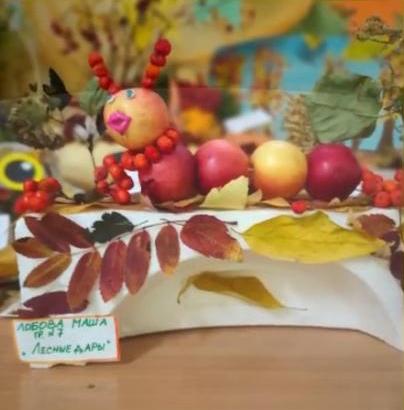 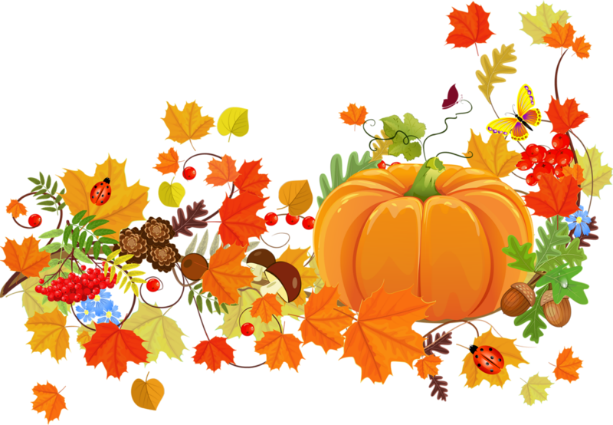 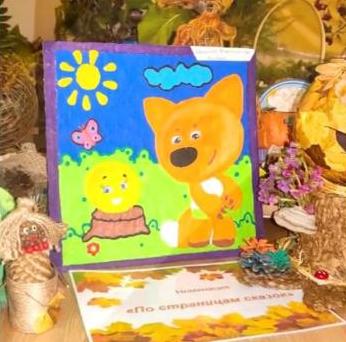 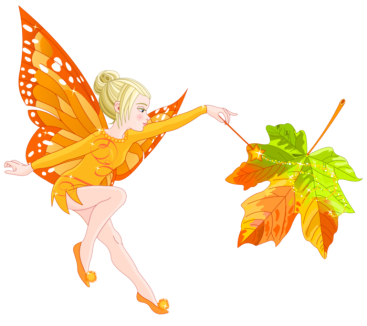 выставка творческих работ
http://dou-28.ru
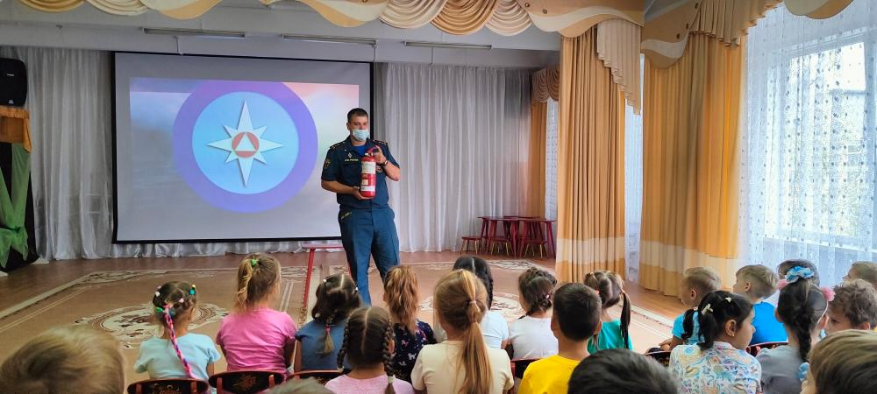 Встреча 
с инспектором пожарной охраны
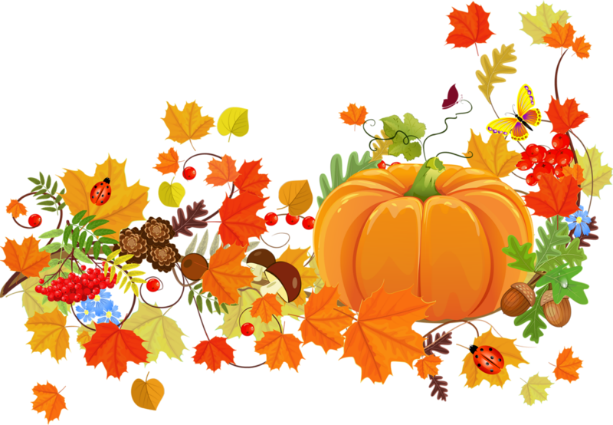 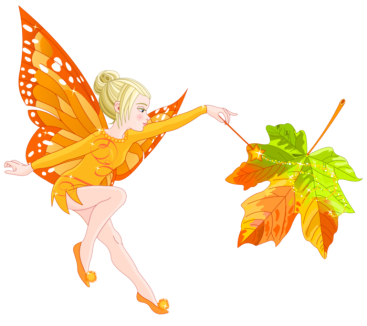 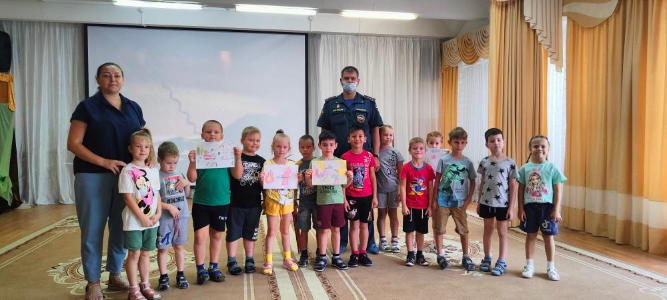 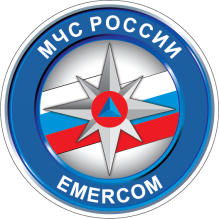 http://dou-28.ru
Всеросийский 
день правовой 
защиты детей
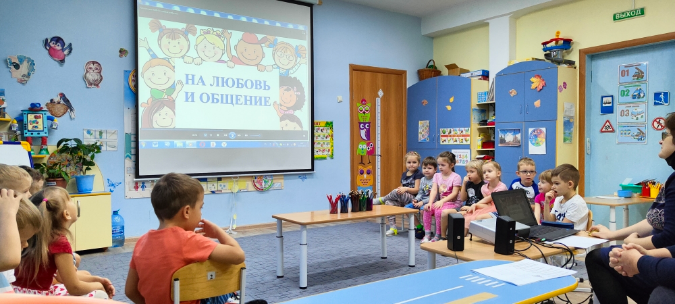 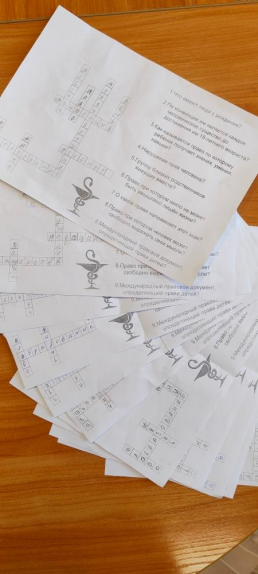 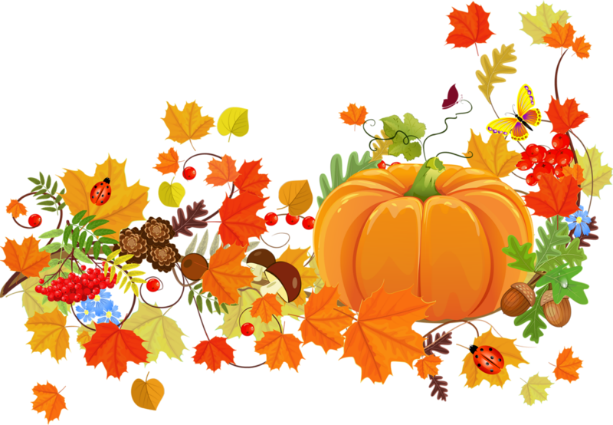 Занятия
 по 
Правам
 детей, 
рисунки, 
ребусы для родителей
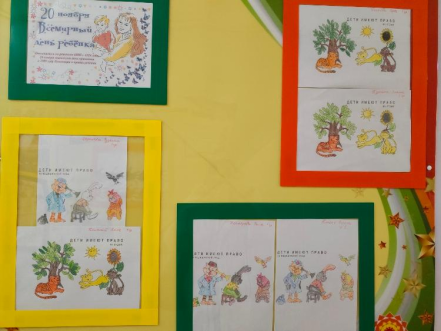 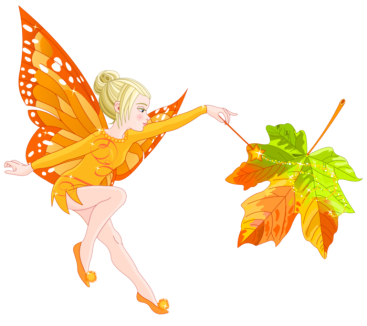 http://dou-28.ru
Интеллектуальная игра
 «Что? Где? Когда?» Тема: Профессии
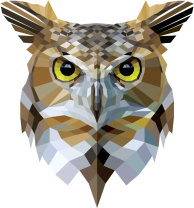 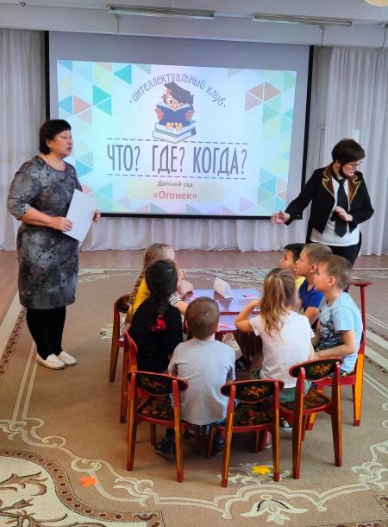 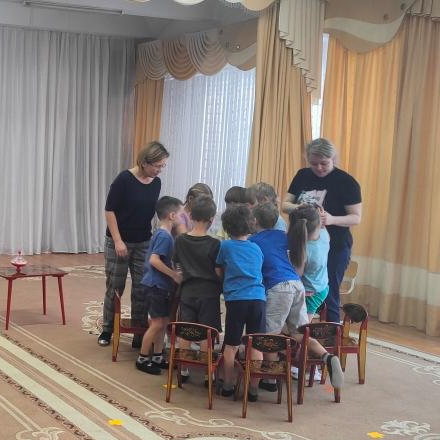 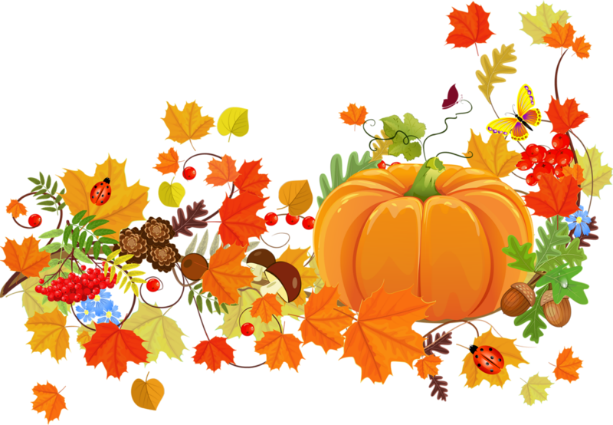 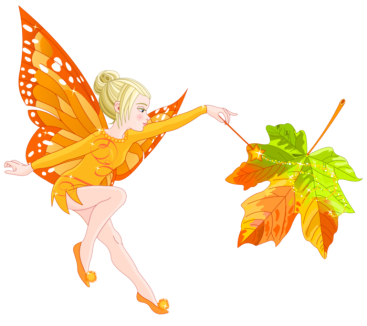 http://dou-28.ru
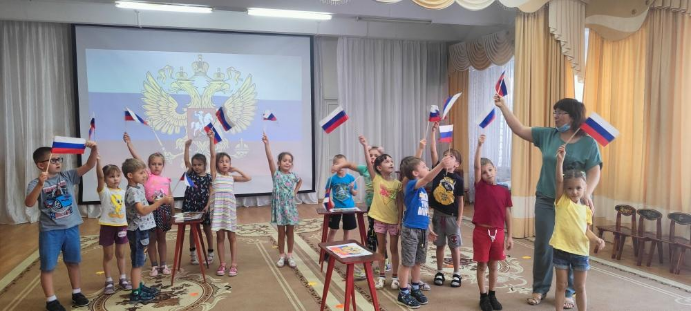 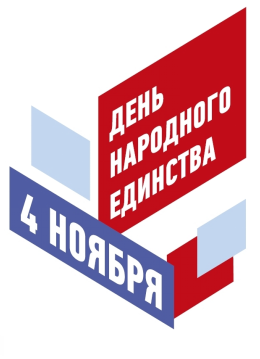 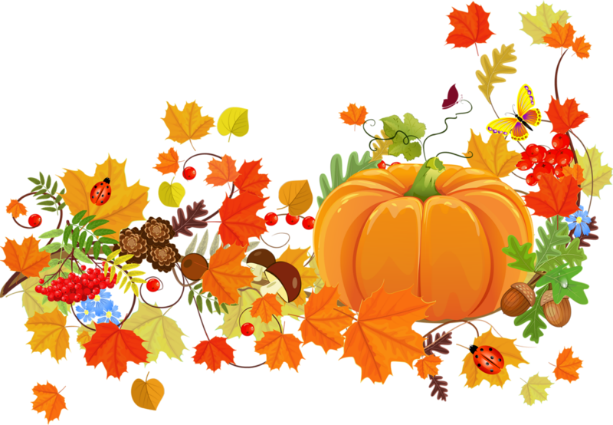 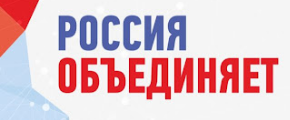 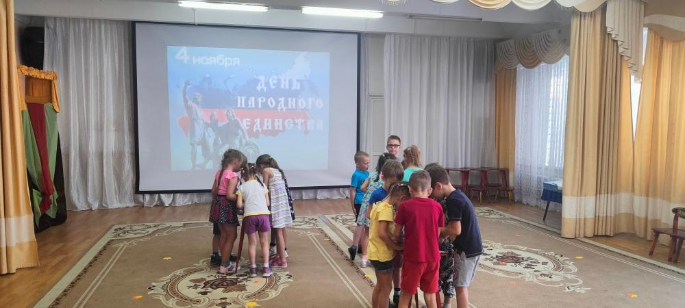 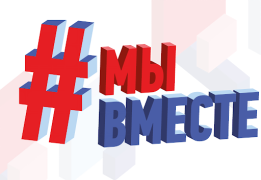 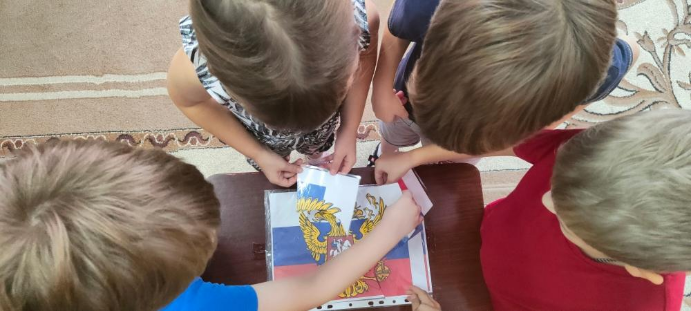 http://dou-28.ru
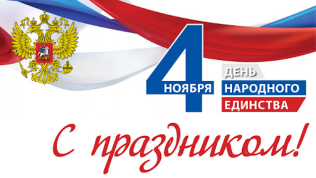 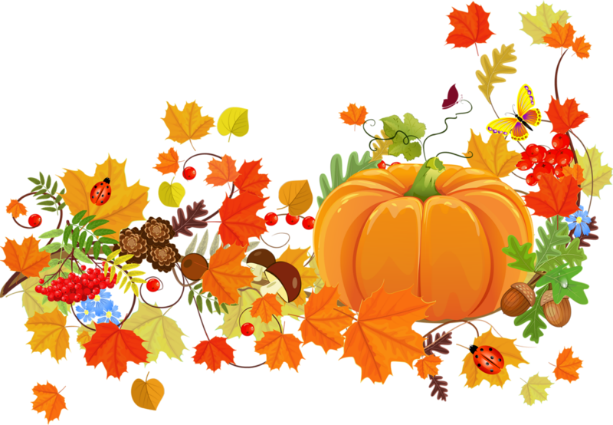 В нашей стране народов много,
Мы все — один большой народ!
У нас, у всех — одна дорога,
И к дружбе нас одна ведет!

Мы за одно и мы едины,
Мы прославляем мир и лад,
Мы вместе, мы непобедимы,
И нет для нас пути назад!
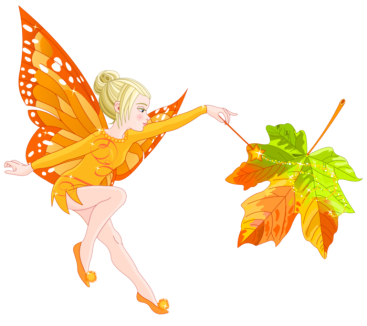 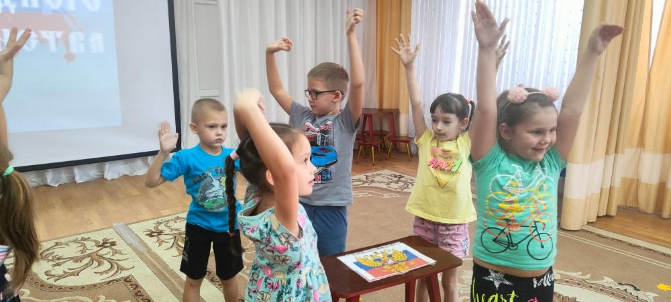 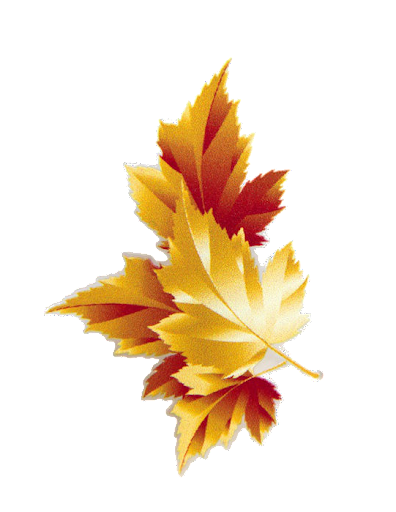 Осение праздники
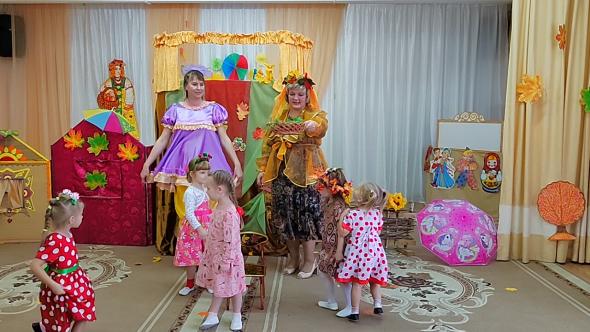 http://dou-28.ru
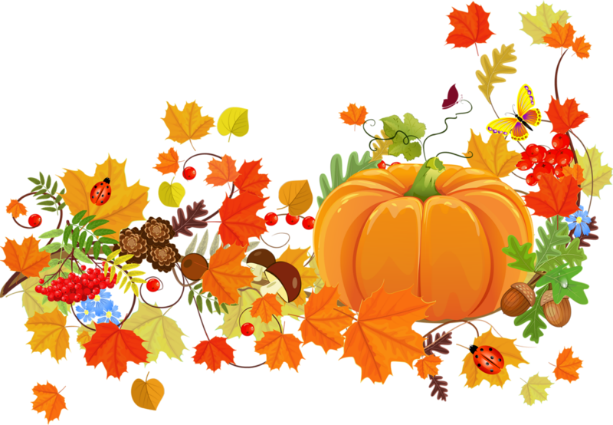 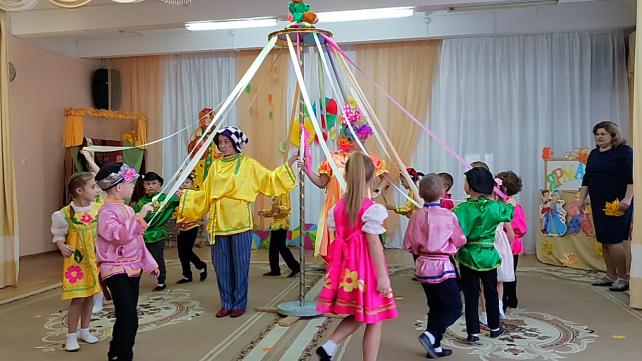 Плакали ночью
Желтые клены.
Вспомнили клёны,
Как были зелёны.
С жёлтой берёзы
Тоже капало.
Значит, берёза тоже
Плакала…

(Э. Машковская)
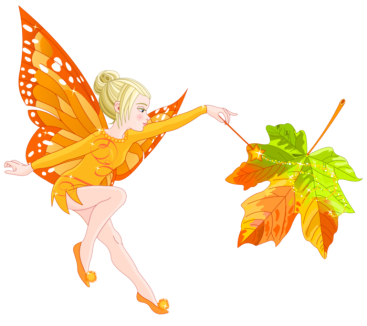 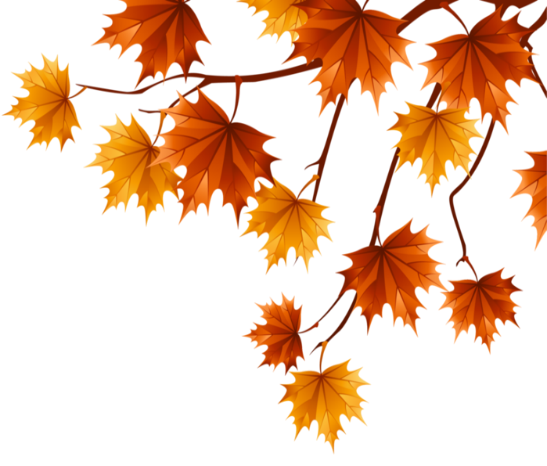 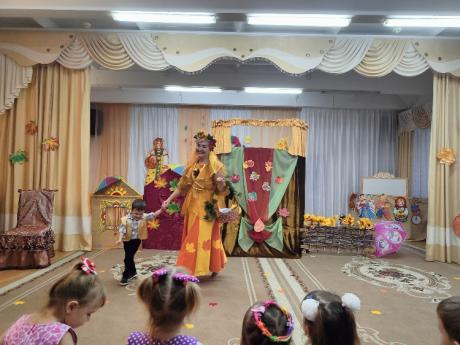 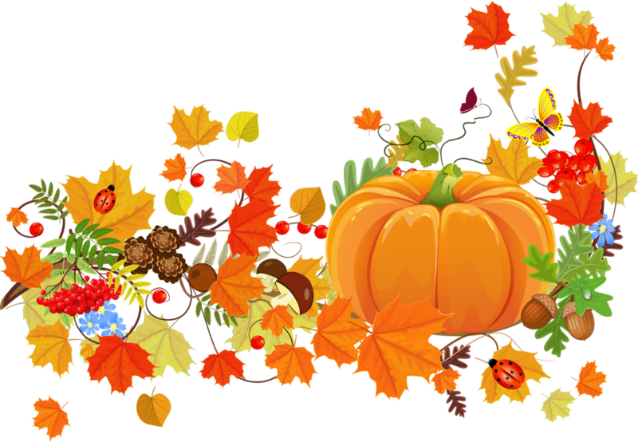 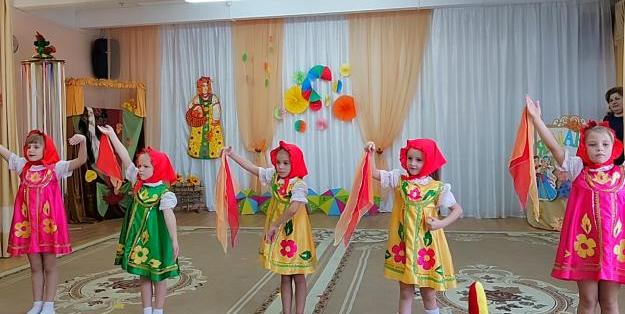 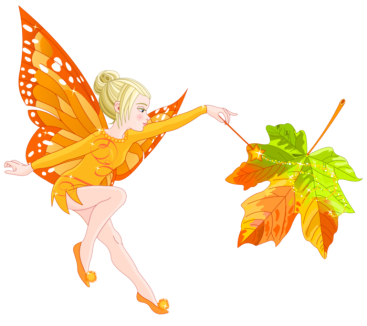 http://dou-28.ru
В саду осеннем,
У дорожки,
Осина хлопает
В ладошки.
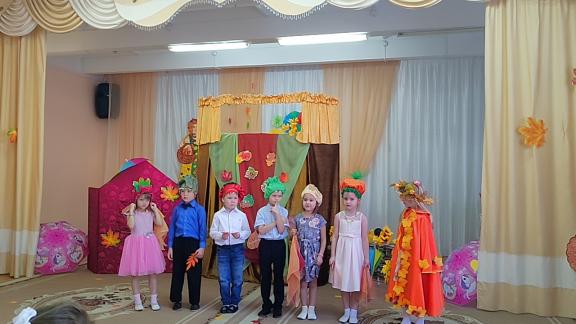 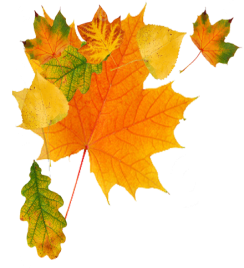 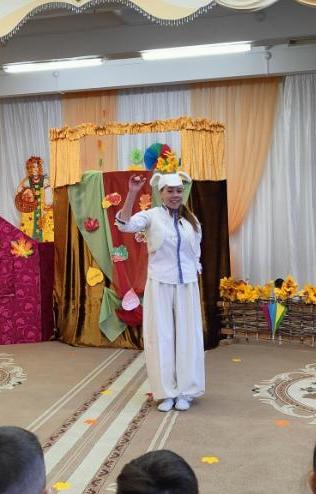 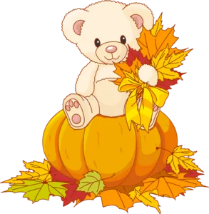 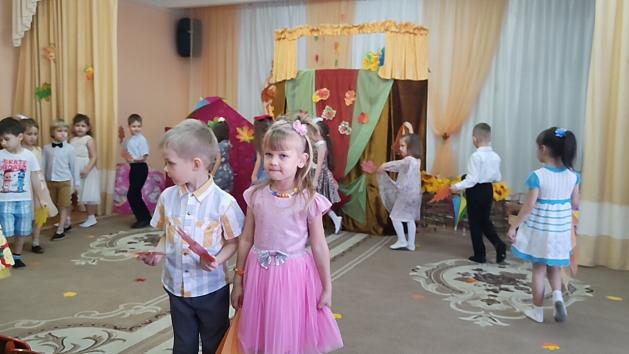 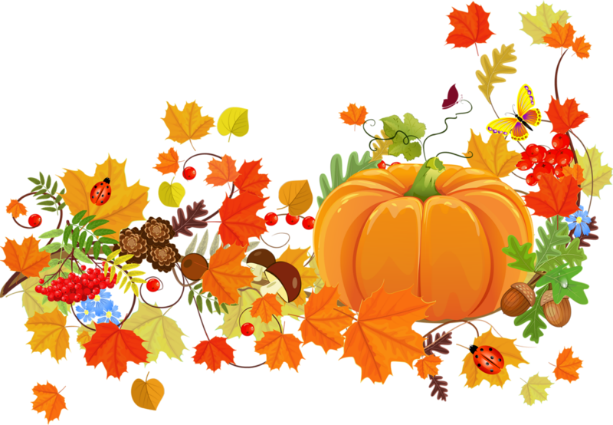 Вот почему
На той неделе
Ее ладошки
Покраснели.
(Р. Сеф)
http://dou-28.ru
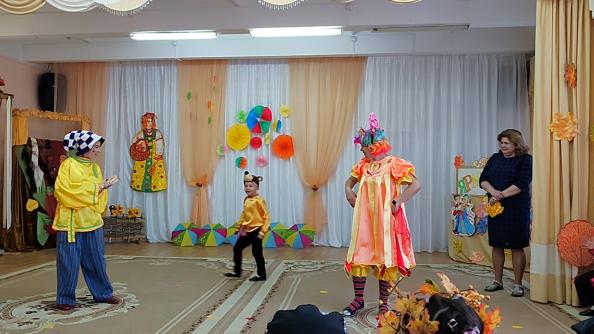 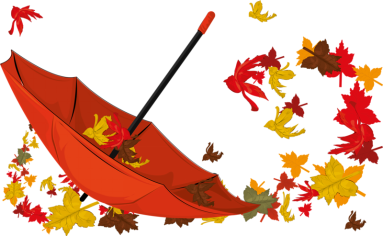 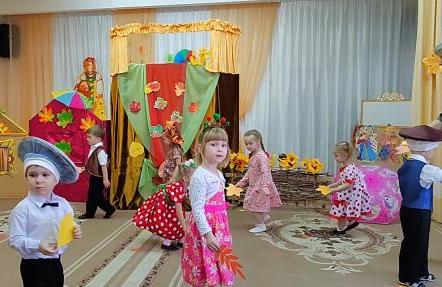 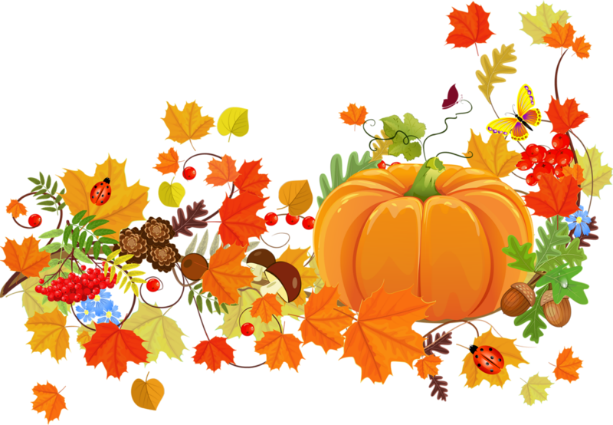 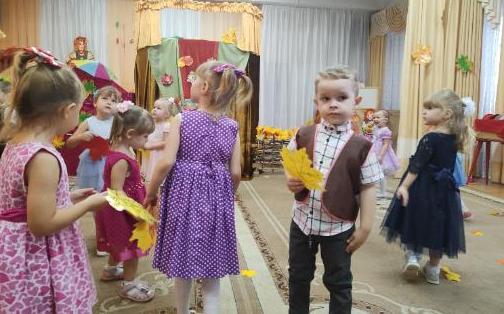 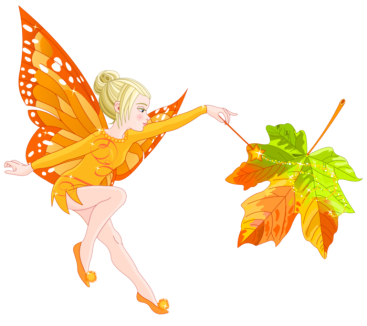 http://dou-28.ru
Творческие работы и выставки
http://dou-28.ru
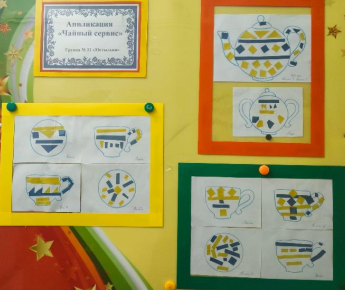 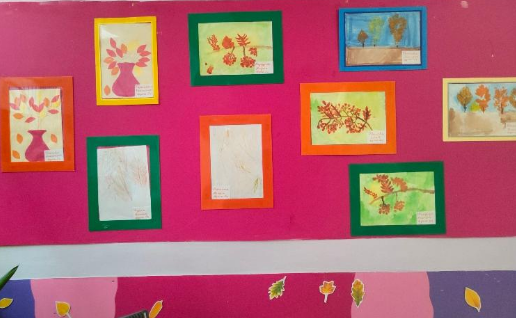 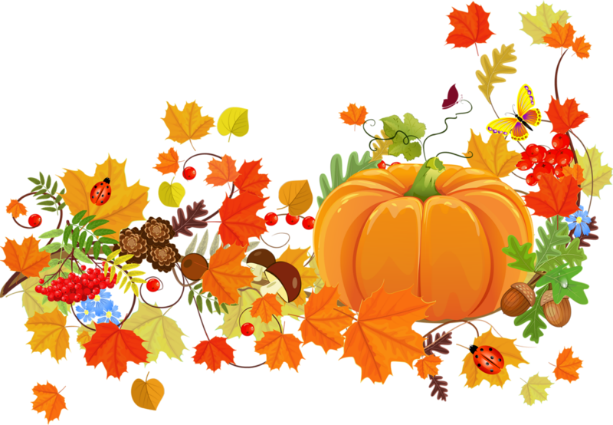 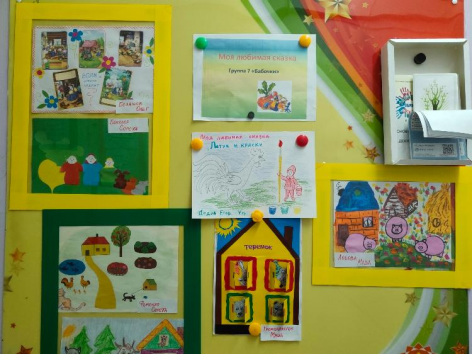 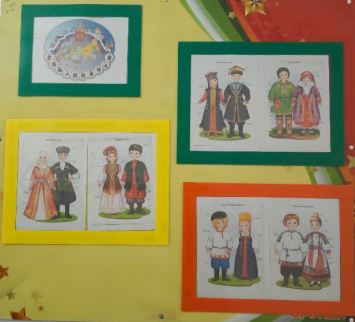 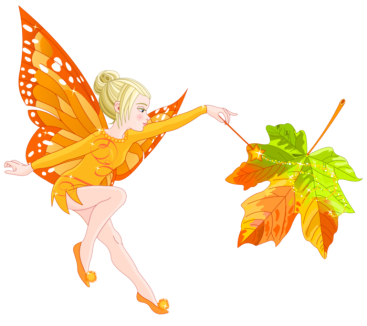 Настенная живопись
http://dou-28.ru
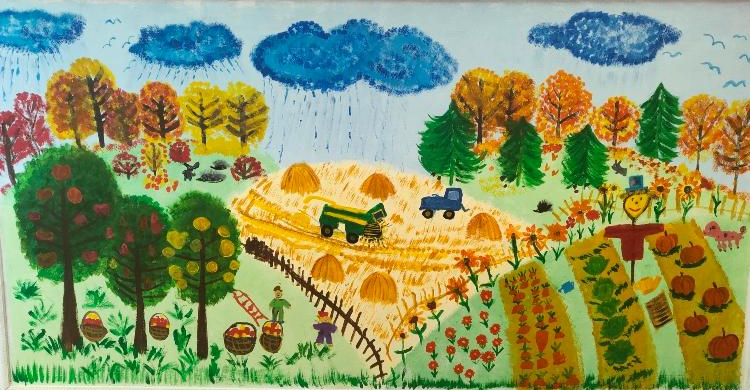 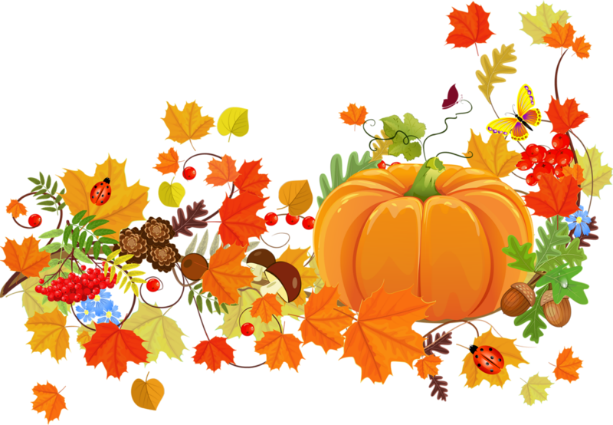 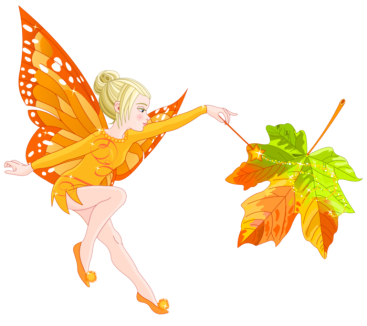 Хорошо, когда в полях
Нива колосится.
Хорошо, когда всего
Много уродится.
Гнутся яблони в саду
От тяжелой ноши.
Хорошо, когда везде
Урожай хороший.
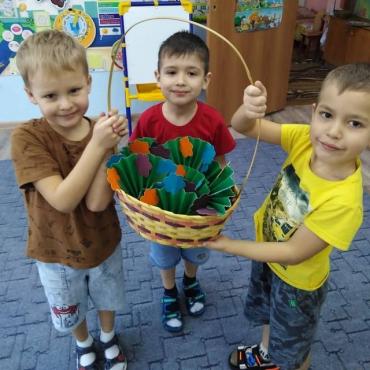 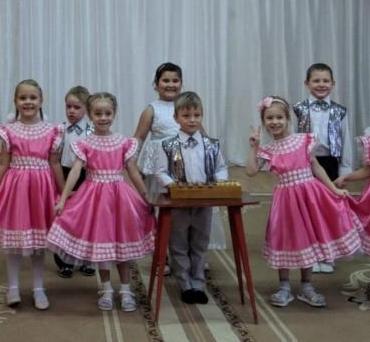 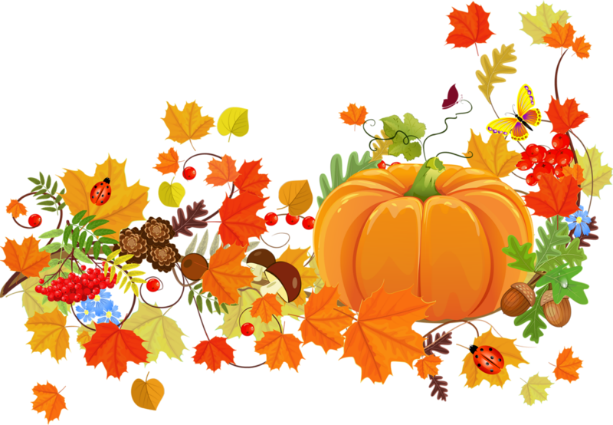 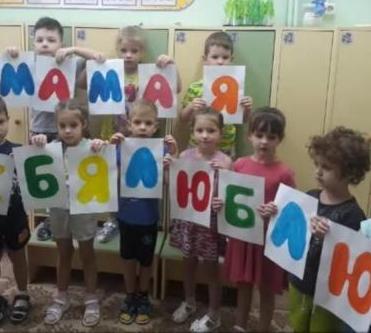 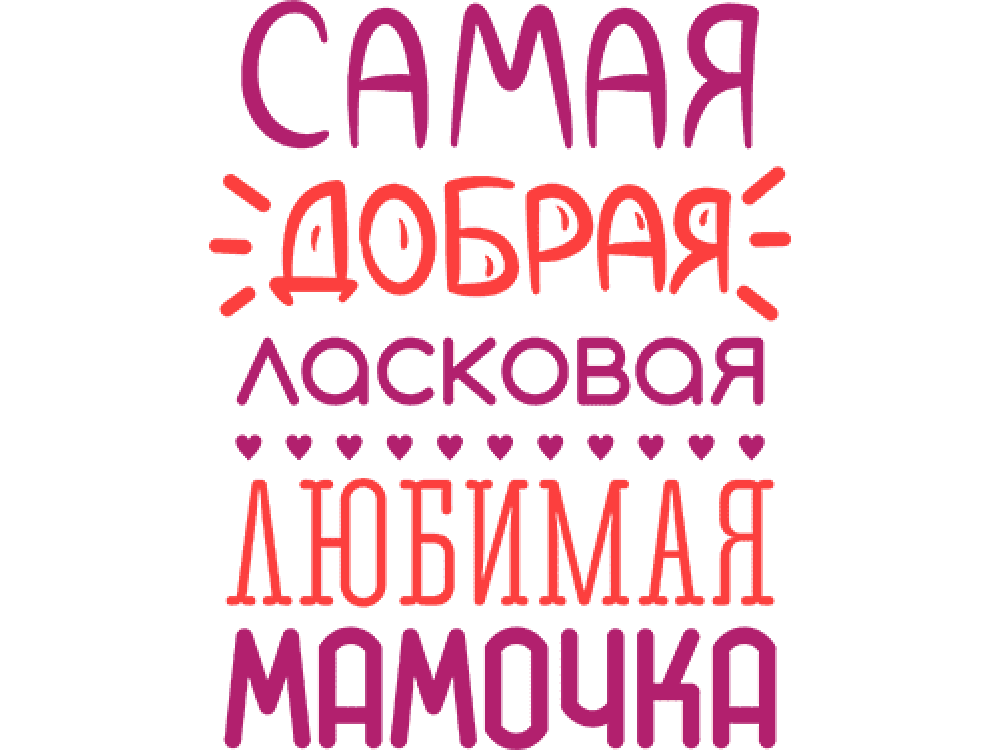 http://dou-28.ru
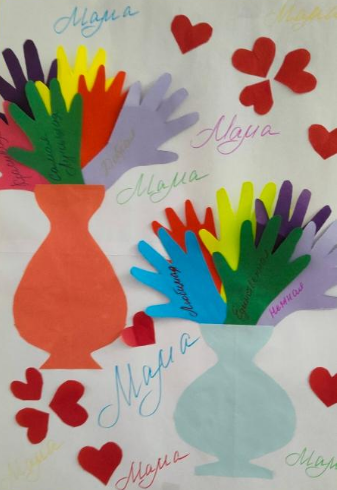 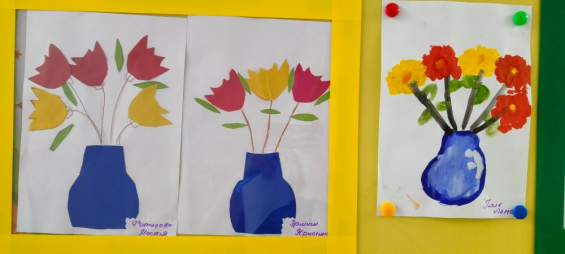 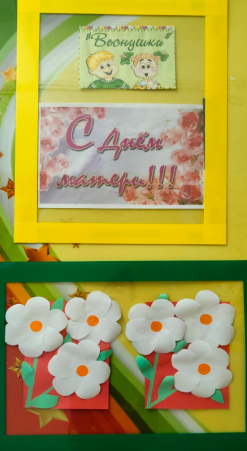 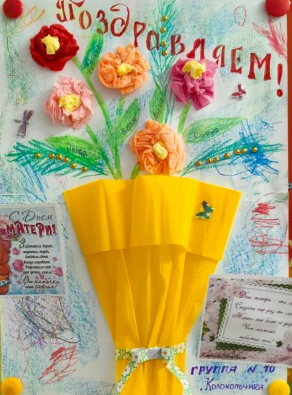 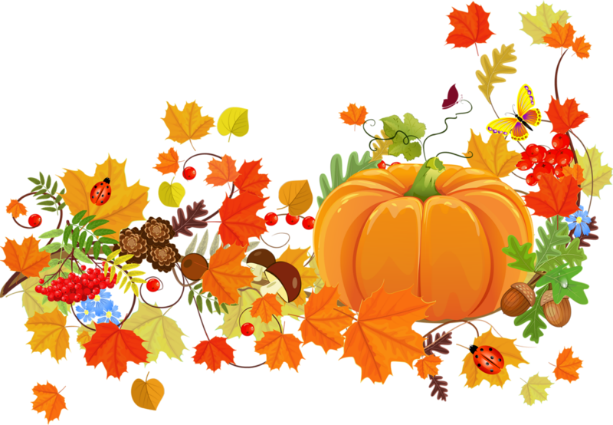 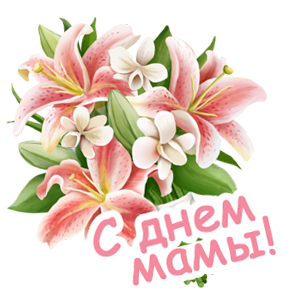 http://dou-28.ru
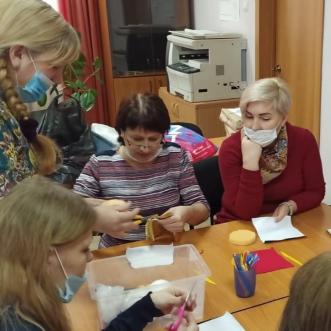 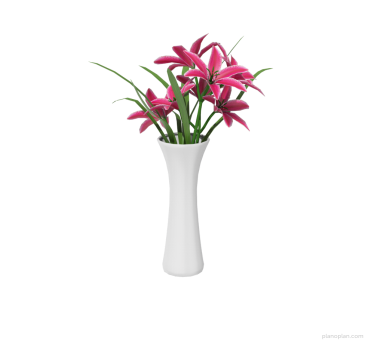 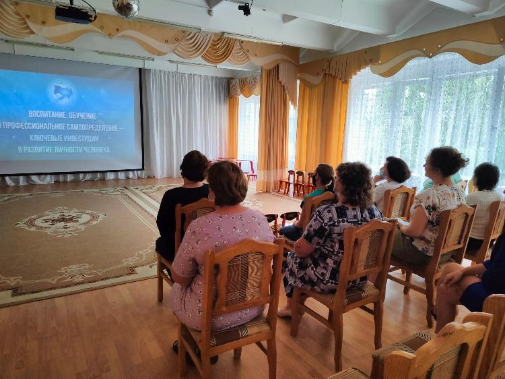 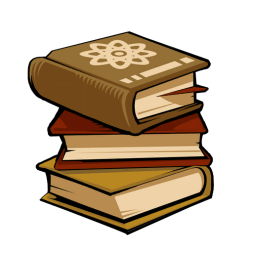 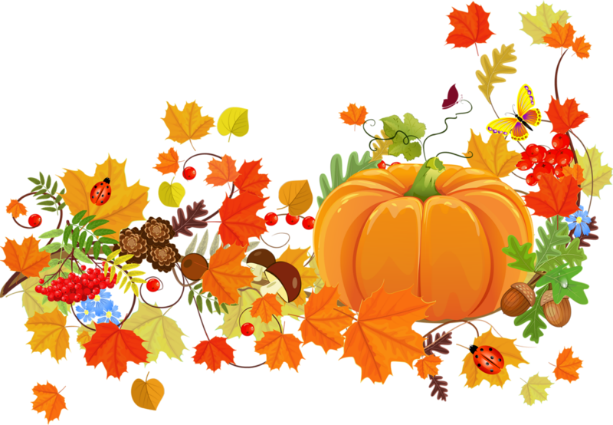 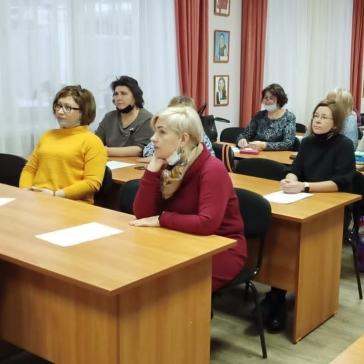 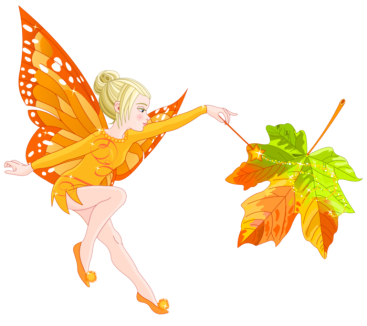 Конференции,


методические обединения,
 
мастер классы
http://dou-28.ru
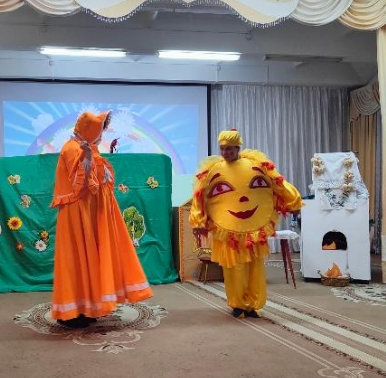 Благодарим всех,
 кто помог  детям. Денежные средства, собранные в ходе акции, будут переданы (адресно) на лечение и реабилитацию 
21 ребенка города Бердска.
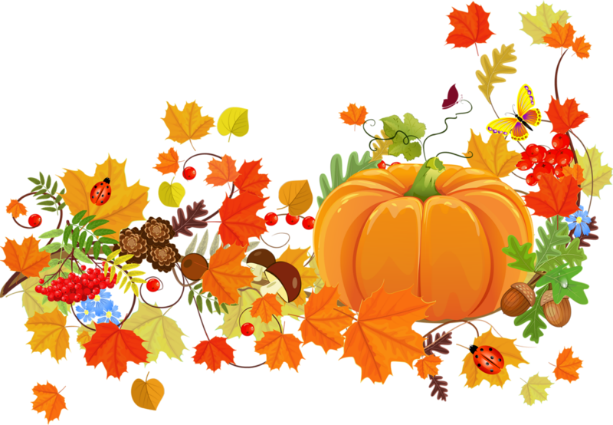 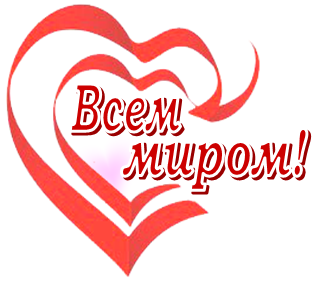 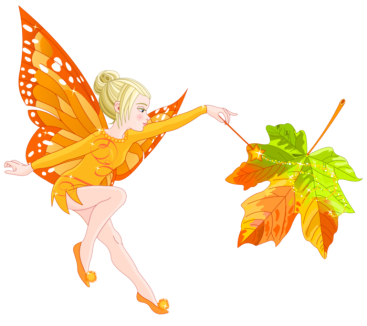 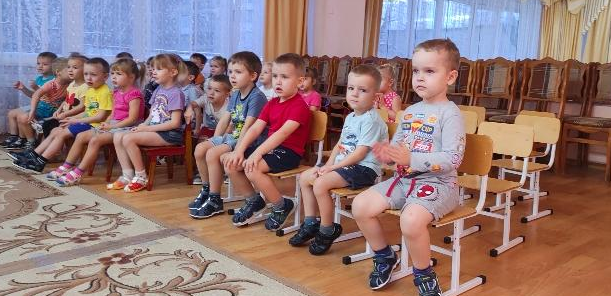 http://dou-28.ru
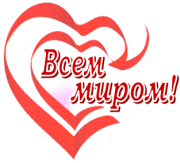 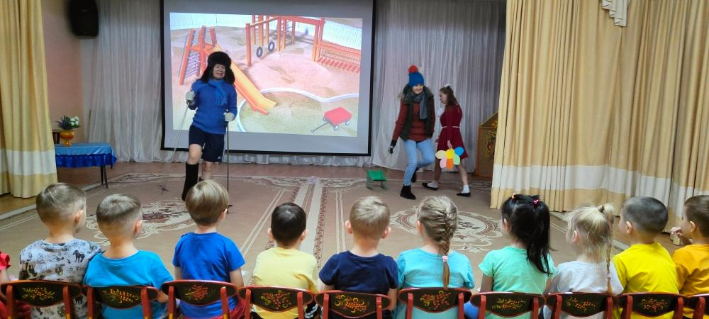 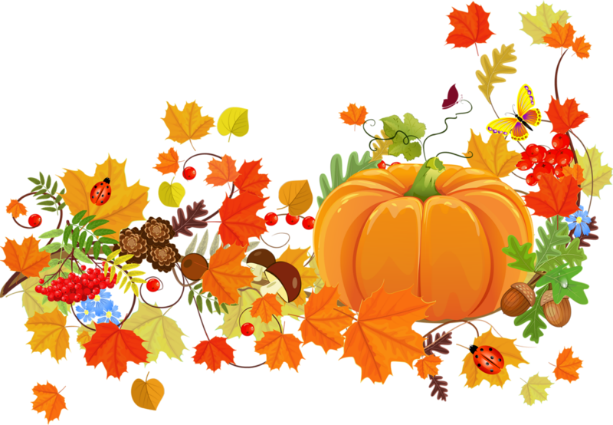 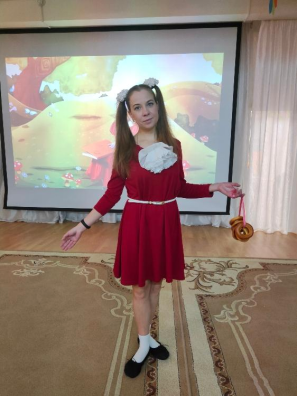 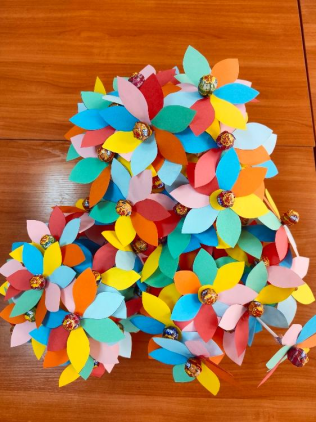 Прошли
Благотворительные спектакли: «Колобок», 
Цветик-семицветик. 
И были сделаны поделки 
цветики-семицветики
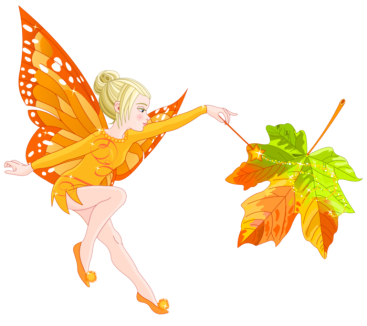 http://dou-28.ru
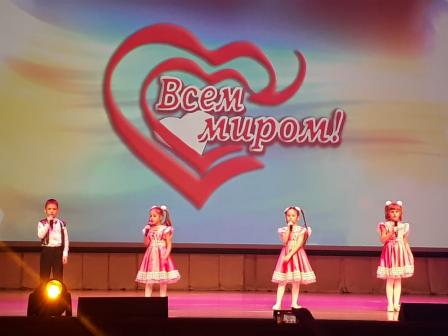 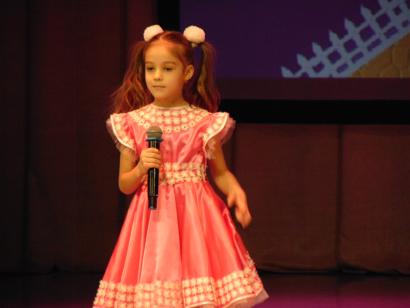 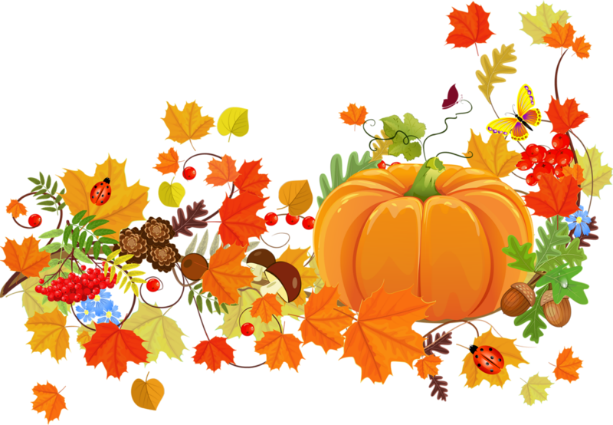 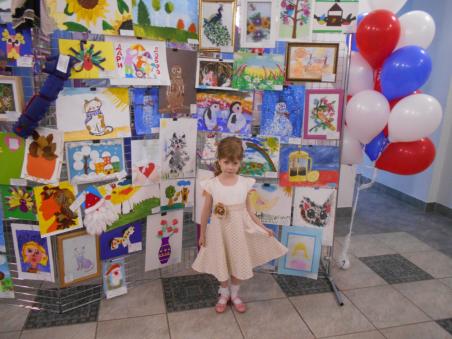 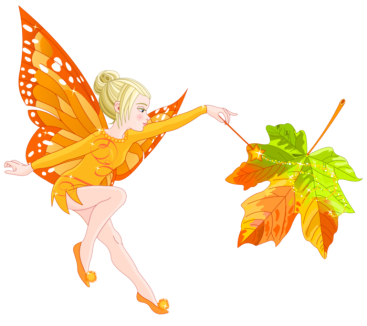 Выступление в
 ДК «Родина» воспитанников МБДОУ ЦРР № 28 «Огонек»
http://dou-28.ru
http://dou-28.ru
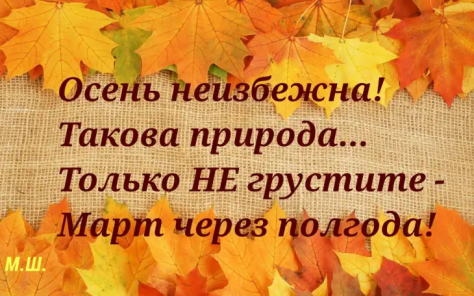 До 
следующих
 встреч...
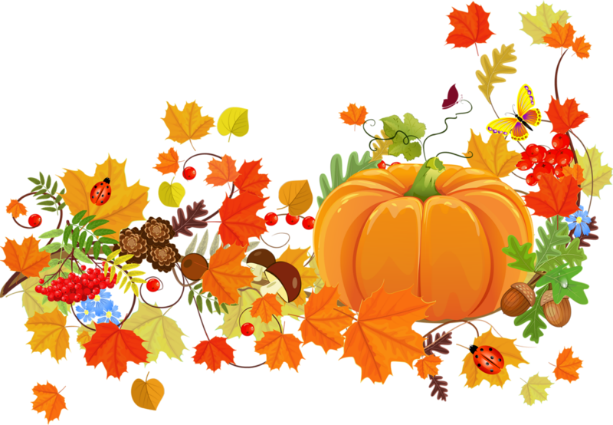 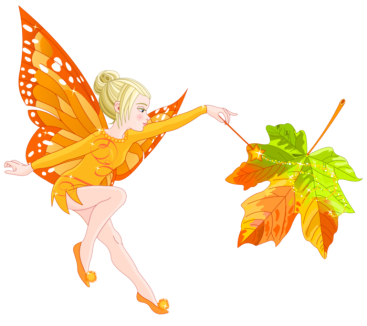 Составила: педагог-психолог Семенюк С.П.